Chapter Program Title
ISCEBS Chapter Name

Speaker Name
Speaker title/company
CEBS Program
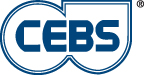 The CEBS designation delivers professional expertise supported by researched-based best practices with curriculum developed by the Wharton School of the University of Pennsylvania.
www.cebs.org
CEBS Program
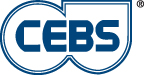 The CEBS designation delivers professional expertise supported by researched-based best practices with curriculum developed by Dalhousie University in Halifax, Nova Scotia.
www.cebs.org
ISCEBS Membership
International organization for CEBS students and graduates.
Myriad of benefits and services.
See a board member for information!
ISCEBS Fellowship
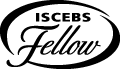 An ISCEBS-Fellow is a CEBS graduate who took an additional exam to further their education.
An ISCEBS Fellow doesn’t just know theory and “historic” information – they are on the cutting edge of what’s happening in the employee benefits industry.
ISCEBS XX Chapter
Serves as a local educational resource for those who hold, or are pursing, the CEBS designation and others involved in the employee benefits field.
www.yourwebsite.org
Upcoming Program –      XXX
DATE
TIME
Earn CEBS Compliance credits
SHORT DESCRIPTION
Speaker Information